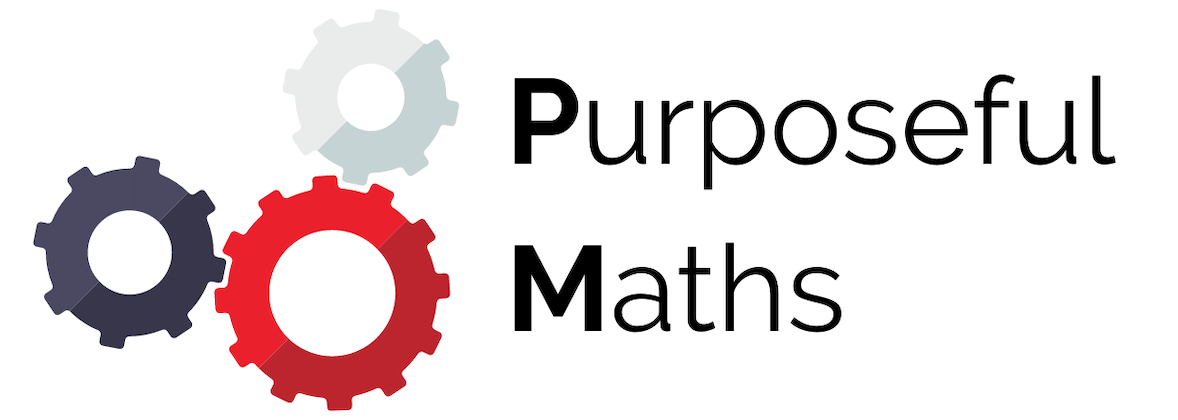 Function Notation
Full lesson PowerPoint, including I Do, We Do, You Do Example Sheet(s).
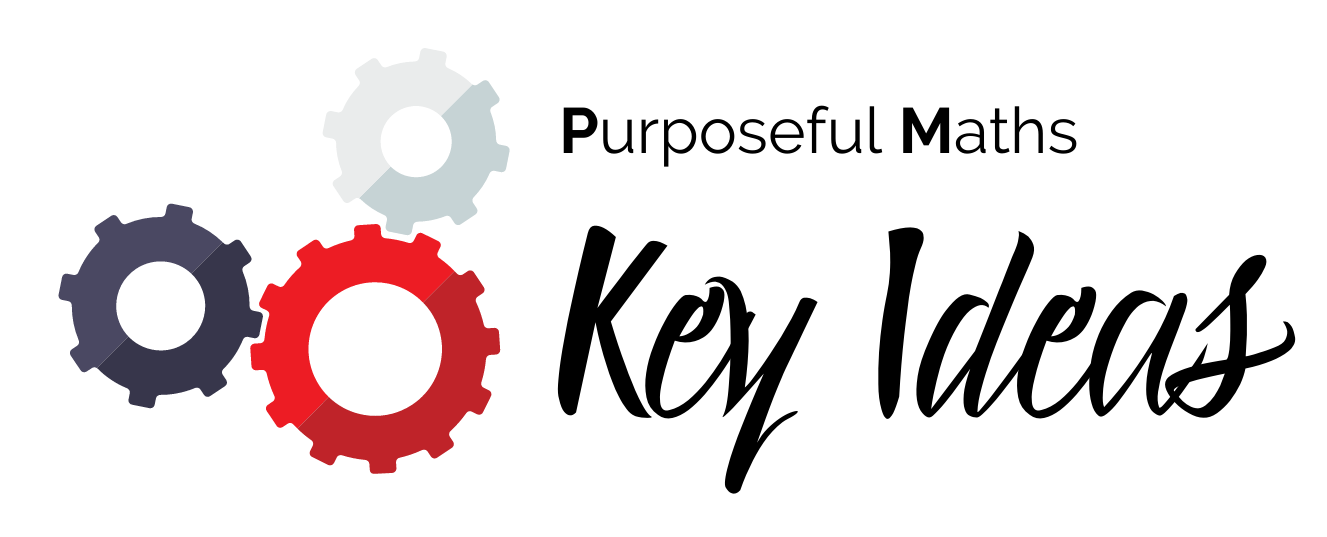